data a ukazatele
Z0043, ZA0043 Geografie obyvatelstva a geodemografie – podzim 2024
Osnova
Principy studia
	Zdroje dat
	Analýza dat v demografii
	Čas v demografickém výzkumu
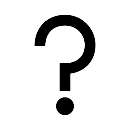 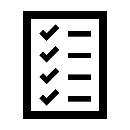 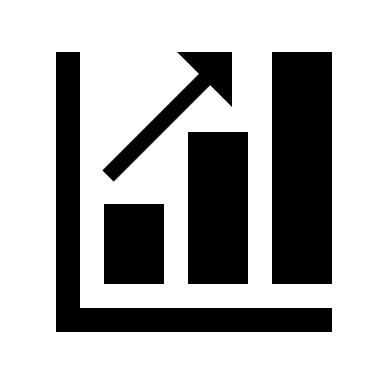 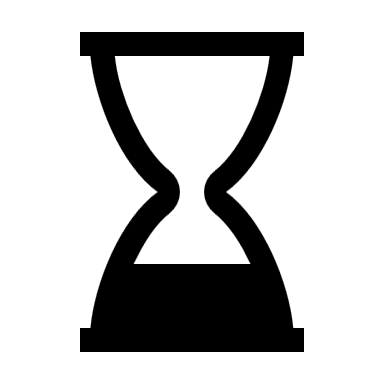 principy studia
časoprostorový princip
kauzalita populačních jevů a procesů
2 hlavní přístupy:
statistická průřezová analýza
poznání vybraných vlastností prostorových struktur obyvatelstva v určitém časovém okamžiku
stavové veličiny a charakteristiky (např. charakteristiky objemu – početnosti, rozmístění a struktury) a vzájemné souvislosti s ostatními socioekonomickými složkami
dynamická analýza
studium změn prostorových struktur obyvatelstva v určitém časovém intervalu
přirozený a mechanický pohyb
zdroje dat
geografie obyvatelstva (demografie) se nezabývá jednotlivými osobami, ale jejich souborem, celou populací nebo jejími částmi 
pět typů statistického popisu:
sčítání lidu
populační registr
běžná evidence přirozené měny včetně některých jevů zdravotních, právních atd.
běžná evidence migrací
zvláštní šetření (většinou výběrová, např. šetření populačního klimatu)
Sčítání lidu: starověk
census – jedna z nejstarších statistických akcí
souvislost se vznikem vyspělých starověkých civilizací
možnost zásahů centrální moci do života společnosti, vedení válek i mírového budování
posílení moci (pouze silná moc jej mohla prosadit), vojenské a daňové účely
odpor obyvatel (předsudky, tradice)
již před rokem 3 800 př. n. l. registrační systémy  (př. Babylon)
kolem 3 000 př. n. l. Egypt (Herodotos)
kolem 2 000 př. n. l. Čína (Konfucius)
v době existence římské republiky i císařství
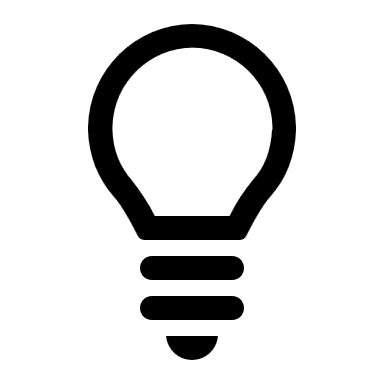 vzhledem k otrokářskému řádu bylo sčítáno pouze svobodné obyvatelstvo, a to velmi pravděpodobně jen muži
otroci byli evidování (pakliže se vůbec zjišťoval jejich počet) jako ostatní movitý a nemovitý majetek
Sčítání lidu: středověk
Evropa: jednotlivá feudální panství → neexistence soupisů
odpor šlechty, pouze výběr poplatků
na úrovni vybraných panství a měst – přesná evidence
rozvoj hospodářství a správního aparátu mimo hranice panství
s nástupem absolutismu první skutečné soupisy obyvatelstva
1666 Nová Francie (dnešní Kanada), revize duší v Rusku na poč. 18. st.
od pol. 18. st. již sčítání všech obyvatel
Švédsko (1748), Prusko (1748), Finsko (1749), Rakousko, Norsko, Dánsko, Švýcarsko, Spojené státy, Francie, Velká Británie
Sčítání lidu: moderní éra
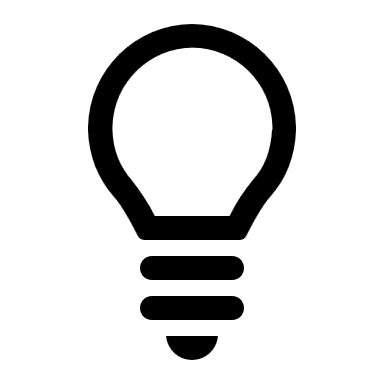 pomalé zavádění v praxi: ve většině mimoevropských států (i v mnoha evropských) buď sčítání neexistovala, nebo probíhala s nízkou kvalitou
1860 cca 15 % obyvatelstva 
1900 cca 50 % 
1950 cca 80 % (v roce 1953 proběhlo poprvé sčítání lidu v Číně)
od 1970 censy v dalších asijských a afrických zemích
dnes sčítání zahrnuje téměř 100 % obyvatelstva světa
od pol. 19. st. požadavky na formulaci jasných metodických zásad pro provádění censů 
centralizace sčítacích akcí
první národní statistické ústavy
mezinárodní srovnatelnost
Mezinárodní statistický ústav (1885)
konstituování metodiky sčítání lidu (obsah, desetiletá perioda,…)
kongresy (Brusel, Paříž, Londýn)
po druhé světové válce se snah po mezinárodní unifikaci metodiky sčítání lidu ujala Populační komise OSN
Sčítání lidu: definice a obsah
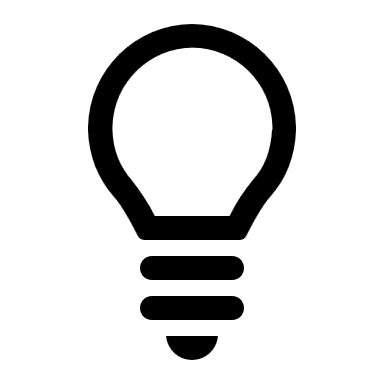 „povinné“ otázky:
místo přítomnosti v okamžiku sčítání;
místo obvyklého pobytu;
místo narození;
pohlaví;
věk;
vztah k hlavě domácnosti (umožňuje rekonstruovat censovou rodinu a složení domácnosti);
rodinný stav;
živě narozené děti;
počet žijících děti;
gramotnost;
nejvyšší dosažené vzdělání;
ekonomická aktivita;
druh vykonávané práce;
místo práce (odvětví);
postavení v zaměstnání.
„Sčítání lidu je celkový proces sběru, uspořádání, zhodnocení, analýzy a publikace demografických, ekonomických a sociálních údajů, týkajících se v určené době všech osob v zemi nebo v dobře vymezené části země.“ 
Sčítání lidu by mělo zahrnout k rozhodnému okamžiku: 
všechny osoby v daném území přítomné (přítomné obyvatelstvo) 
bydlící (bydlící obyvatelstvo) 
nebo oboje
metody: dotazovací x sebesčítání (tisk vs. online)
Sčítání lidu v prostoru ČR
1869	1880	1890	1900	1910	1921	1930	1940    1947  1950
1961	1970	1980
Soupis
Nekonáno (II. sv. v.)
Rakousko-Uhersko
Československo
1991	2001	2011	2021
Česká republika
Smysl sčítání: 
poskytují dlouhé řady údajů
umožňují mezinárodní srovnání dat zhruba ve stejném okamžiku
poskytují celou řadu jinak nezjistitelných dat (struktura dle národnosti, náboženství, vzdělání, údaje o dojížďce, …)
všechna data jsou získána v celém území ke stejnému okamžiku - vyhodnocovat lze v různých kombinacích
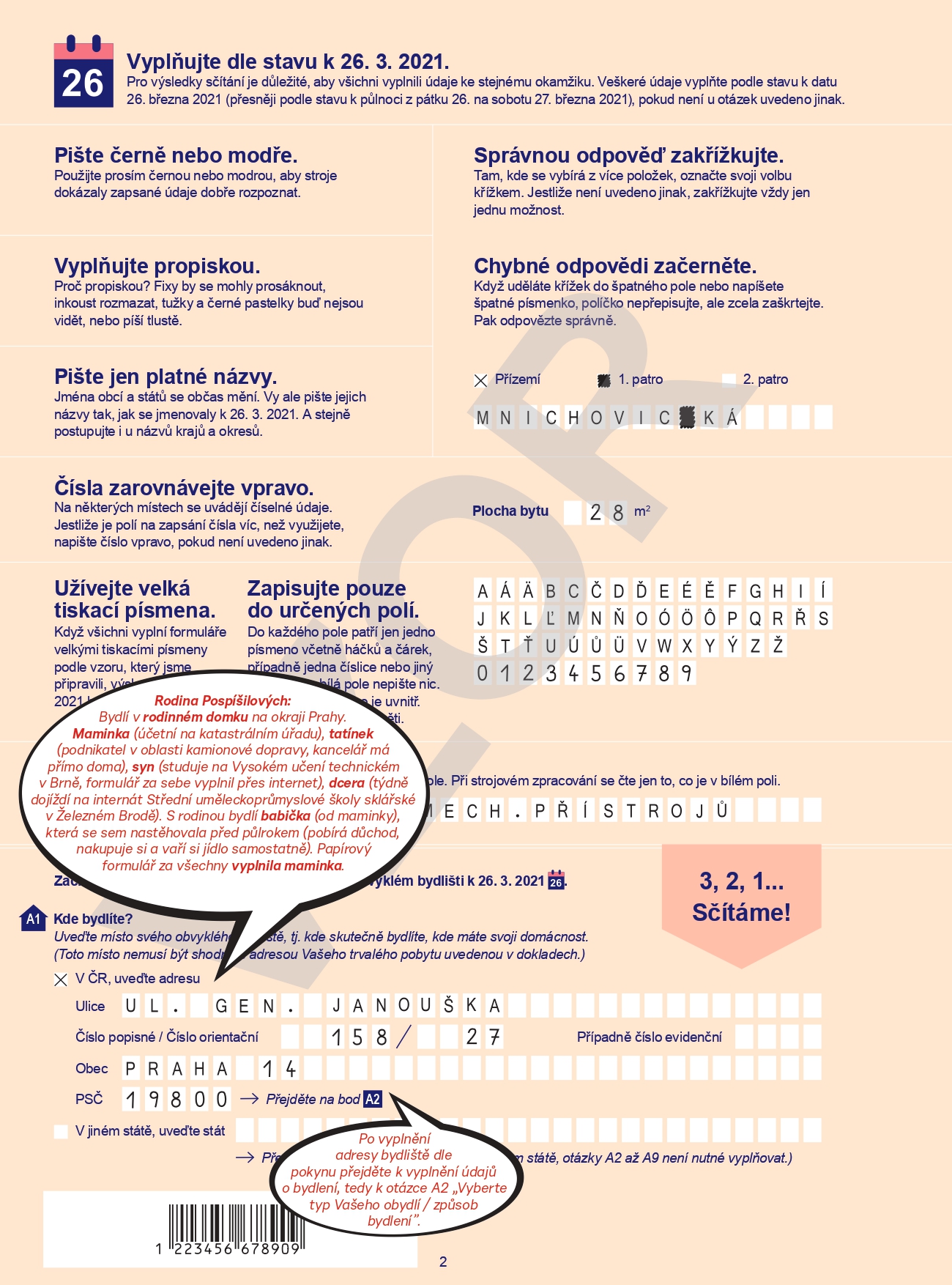 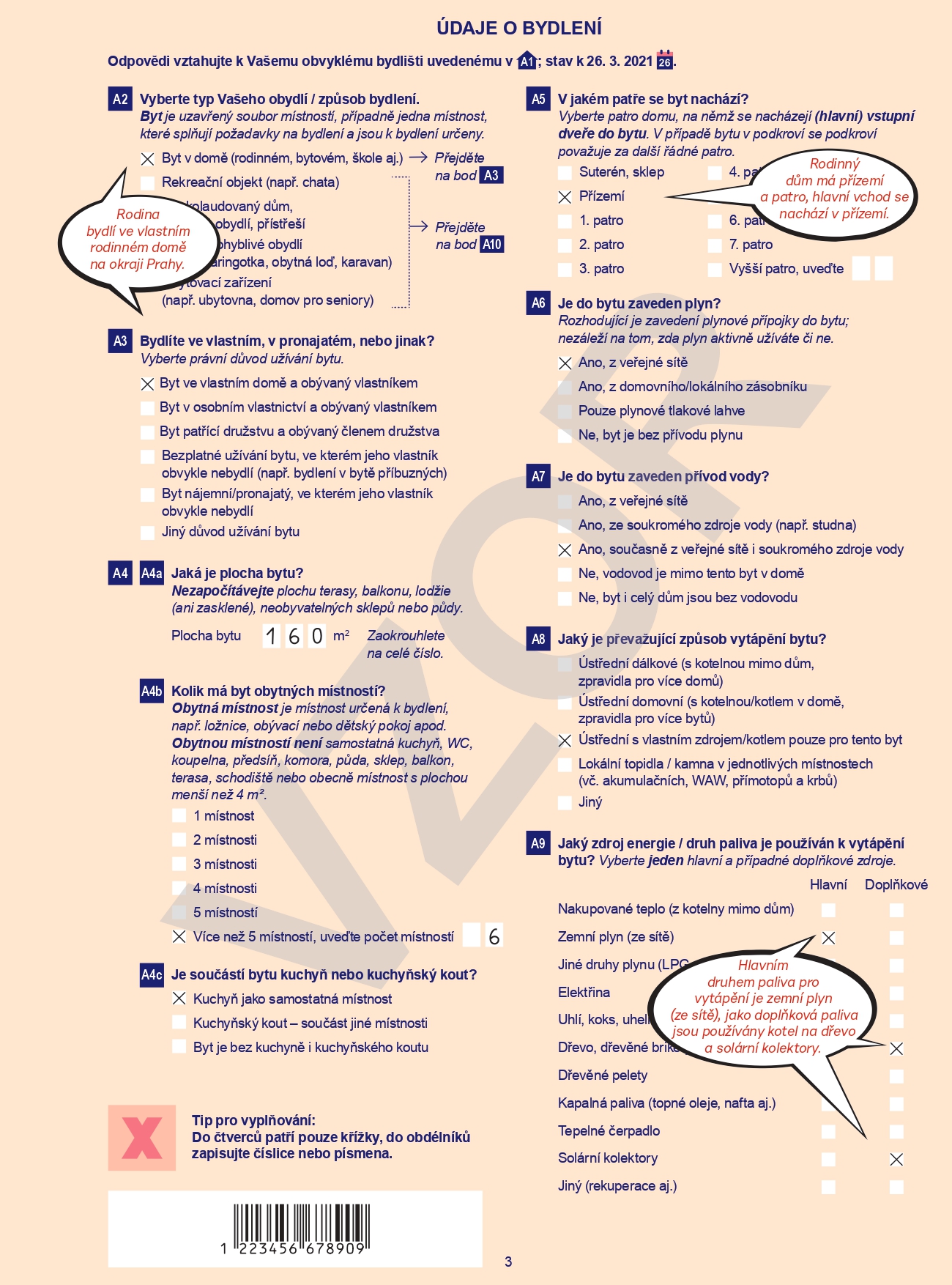 Zdroj: ČSÚ (2021)
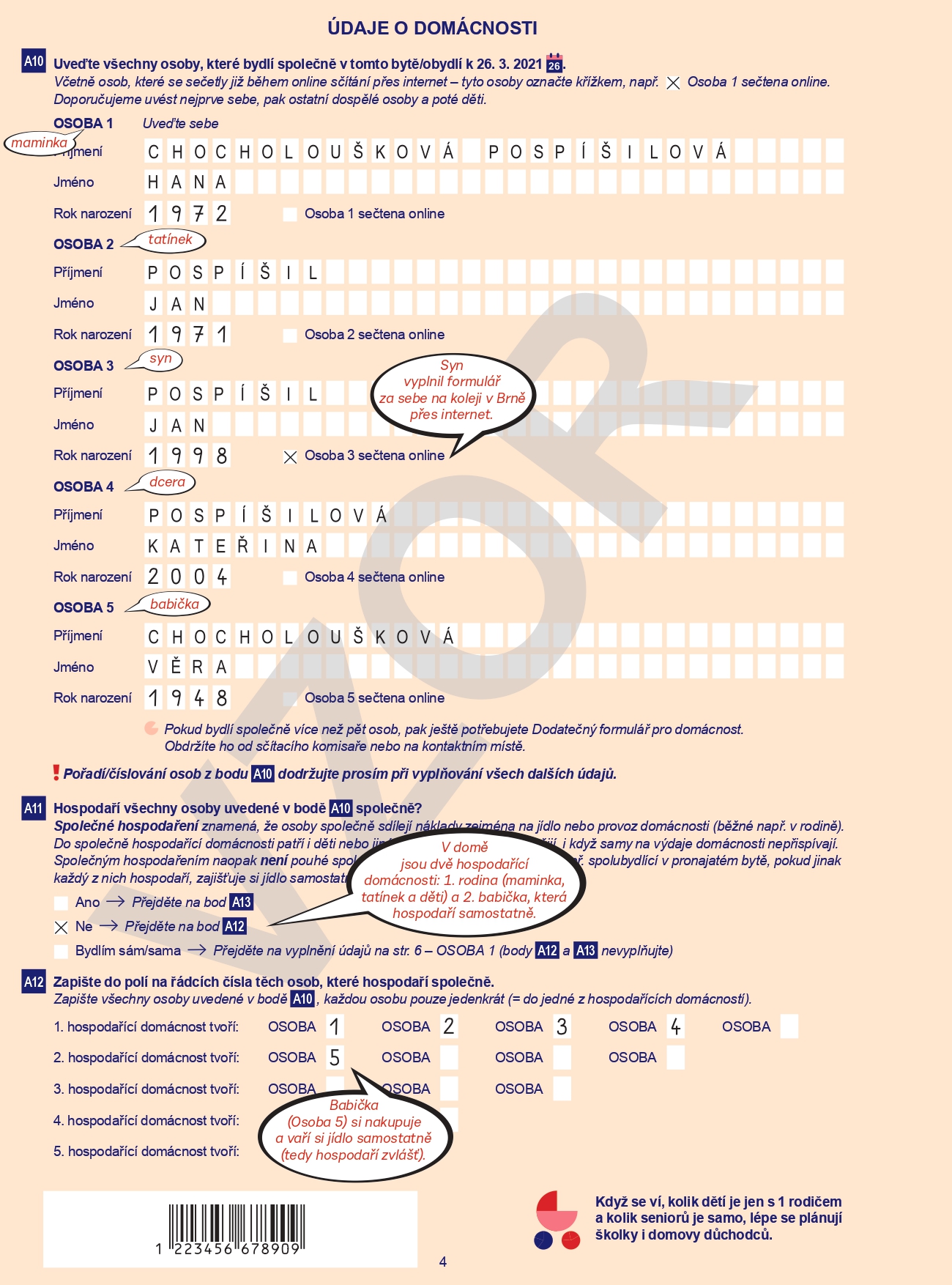 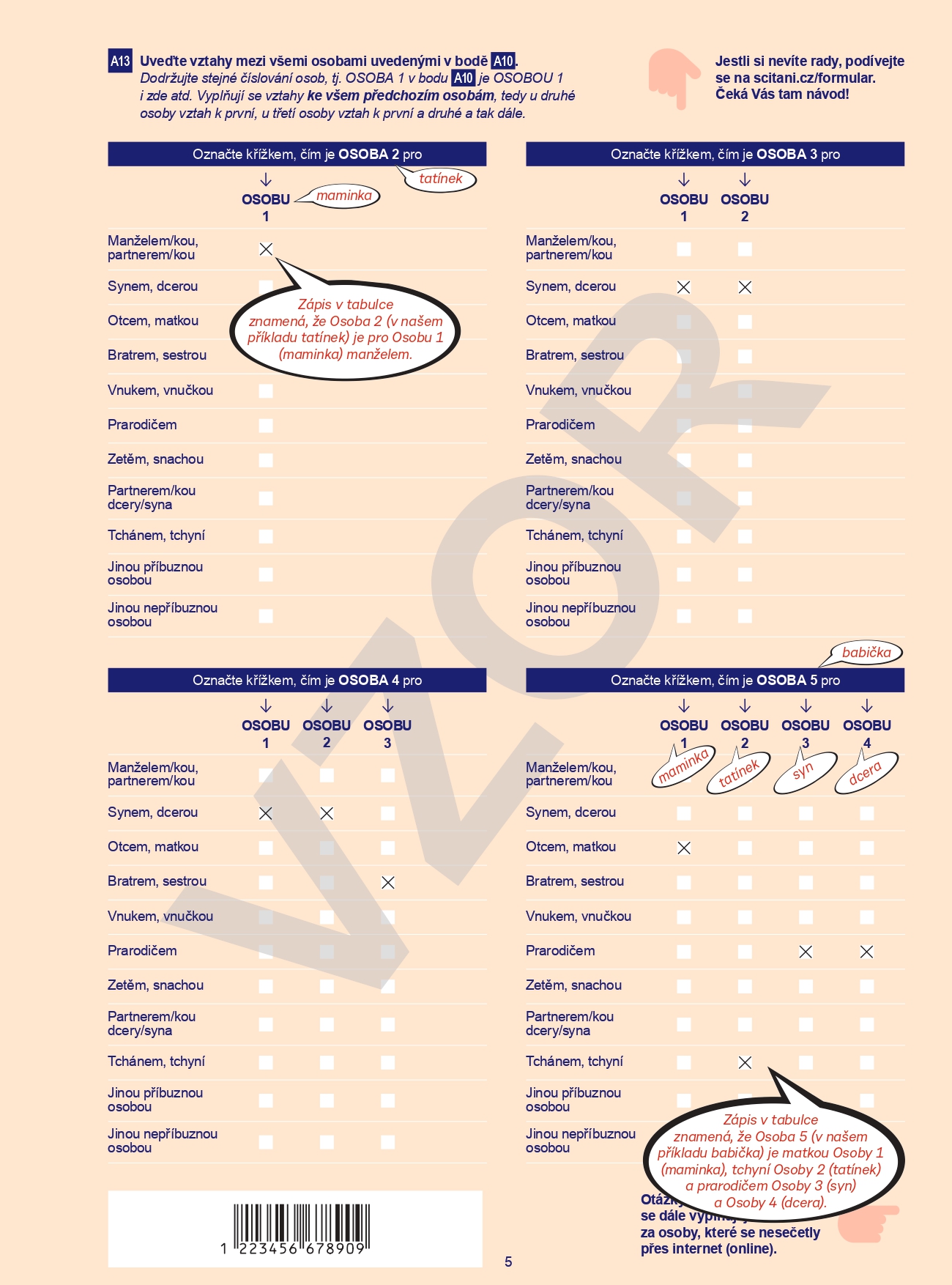 Zdroj: ČSÚ (2021)
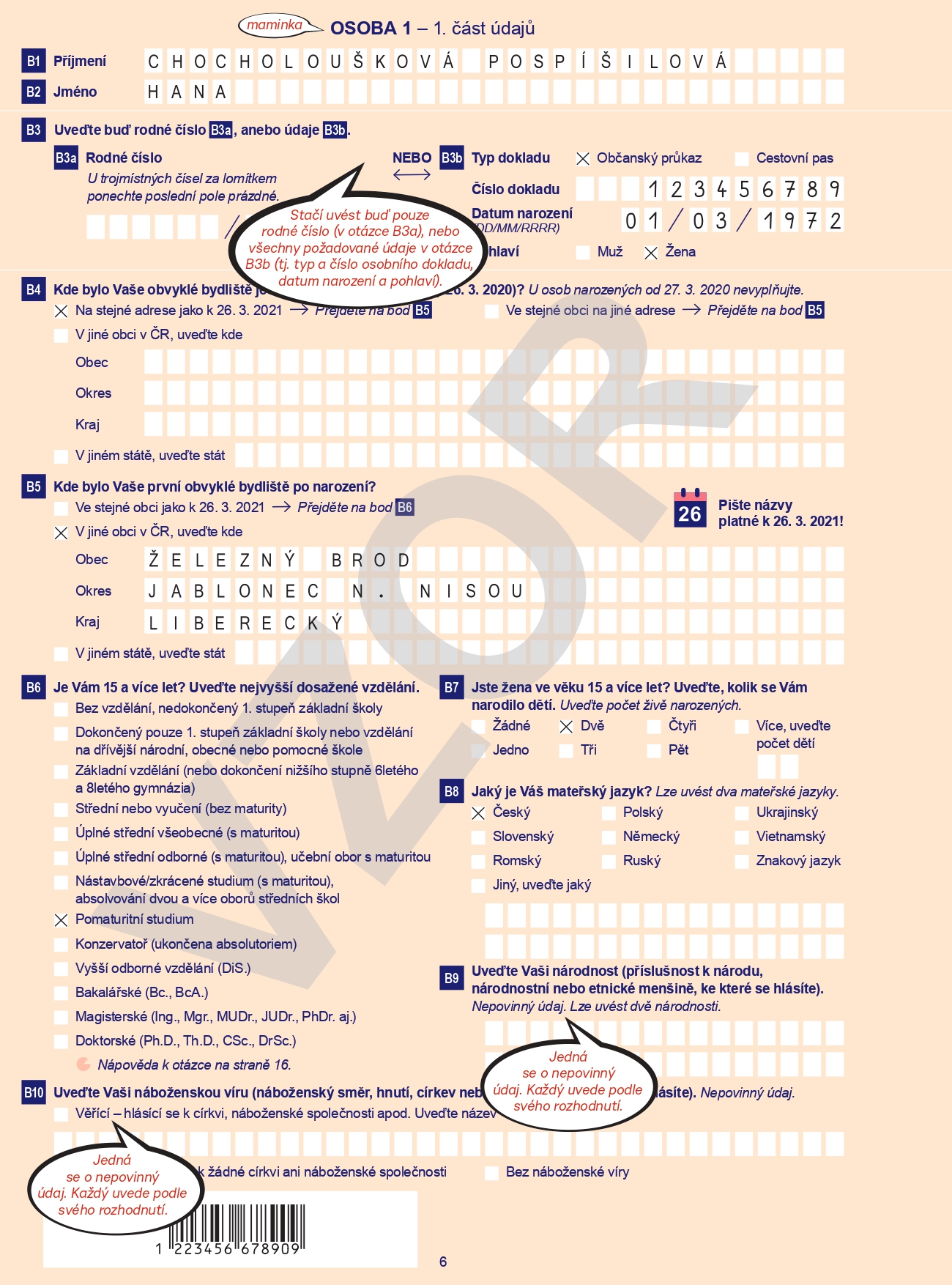 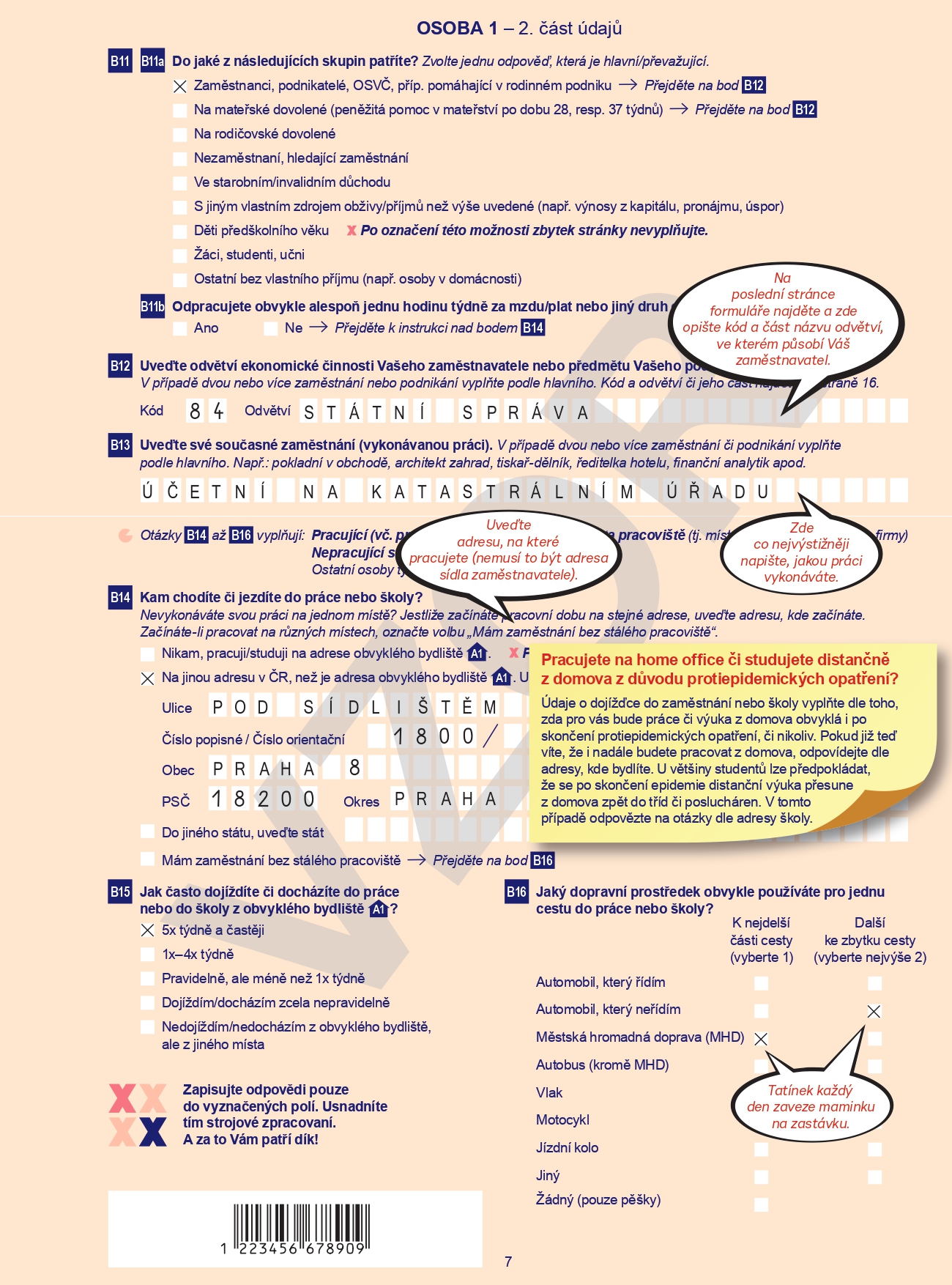 Zdroj: ČSÚ (2021)
Populační registr
ČR: od r. 1980 (Centrální registr občanů)
registrační lístky/databáze
Dnes: Registr obyvatel
jeden ze čtyř základních registrů České republiky (ISZR)
je spravován „Správou základních registrů“
výhoda: průběžná evidence celé populace (nikoliv 1x za 10 let)
dosud nenahrazuje census
slouží k evidenci, nikoliv analýze
výjimečně použito v praxi demografických analýz či územního plánování (př. Brno)
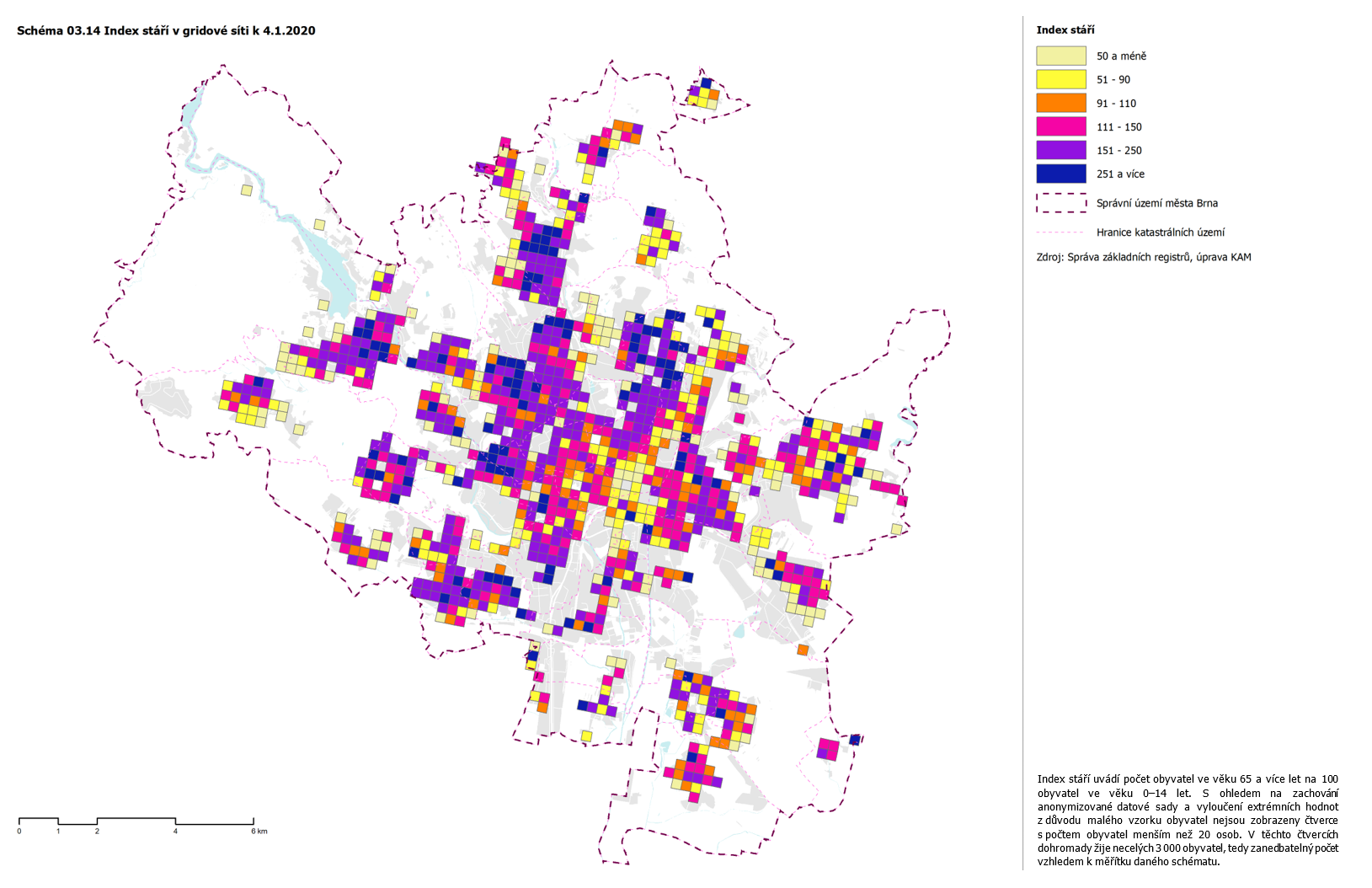 Zdroj: ÚAP Brno (2020)
Běžná evidence přirozené měny
starověk (civilní správa - Egypt, Řecko, Řím) 
církevní záznamy (16. století → rozšíření, zpřesnění evidence)
sekularizace matrik (nejdříve severní Evropa × Rakousko-Uhersko)
ČR - systém státních matrik zaveden v r. 1950 (dnes obecní úřady)
evidence narozených, zemřelých, sňatků, rozvodů a potratů
publikace dat → Pohyb obyvatelstva (ČSÚ)
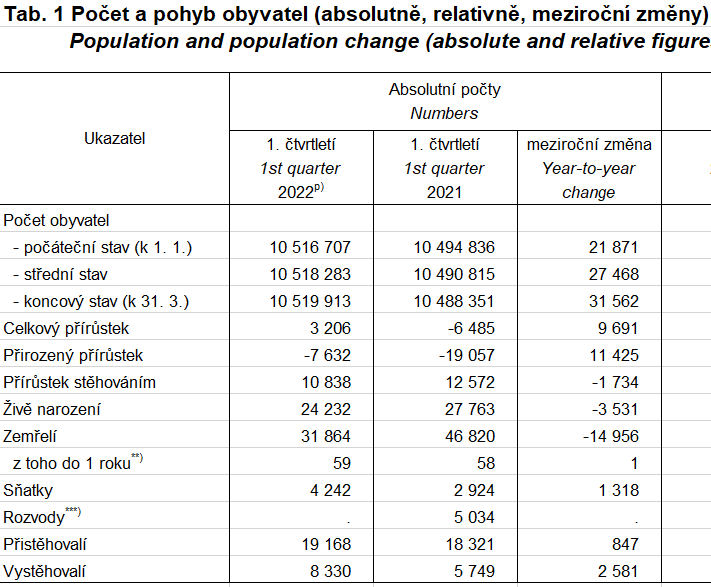 Zdroj: ČSÚ (2022)
Evidence migrací a zvláštní šetření
Zvláštní šetření
výběrová šetření (reprezentativní vzorek obyvatelstva)
mikrocensus
šetření populačního klimatu 
sledování životní úrovně 
VŠPS
…
Běžná evidence migrací
sčítání lidu (výhody × nevýhody)
postupně zaváděna přímá evidence jednotlivých stěhování 
Československo/ČR:
zahraniční migrace (po I. světové válce)
vnitřní migrace (r. 1949)
Vedení evidence migrací v ČR: 
obecní úřady
publikace dat → Pohyb obyvatelstva (ČSÚ)
Instituce pracující s demografickými daty
OSN, Populační divize OSN (www.un.org/development/desa/pd/) 
Population Bulletin, Demographic Yearbook (Statistická divize OSN)
CIA (publikace The World Factbook, https://www.cia.gov/the-world-factbook/)
FAO (www.fao.org)
Světová banka (www.worldbank.org) 
WHO (www.who.int/en/)

Český statistický úřad (www.czso.cz)
Ministerstvo vnitra (https://www.mvcr.cz/clanek/informativni-pocty-obyvatel-v-obcich.aspx)
analýza dat v demografii
demografické jednotky = nedělitelné jednotky, o kterých se zjišťují demografické údaje
demografické soubory = množiny demografických jednotek
demografické znaky = vlastnosti demografických souborů
základní demografická data
objemy / počty (např. počet obyvatel, počet narozených)
analytická demografická data
poměrná čísla extenzitní – ukazatele
poměrná čísla intenzitní – míry, kvocienty
poměrná čísla srovnávací - indexy
data – základ pro charakteristiku demografických procesů (též procesů, jimiž se zabývá geografie obyvatelstva) jako je porodnost, úmrtnost, sňatečnost, rozvodovost a potratovost
demografická analýza – cílem je věcné, prostorové a časové porovnání dat → struktura, dynamika a trendy vývoje
Poměrná čísla extenzitní – ukazatele
alternativně: poměrná čísla struktury
srovnání 2 stejnorodých údajů ve stejném časovém okamžiku a ve shodném prostorovém vymezení
relativní údaj (obvykle v %), např. ukazatel feminity = % žen v populaci
Poměrná čísla intenzitní – míry a kvocienty
různorodé údaje
míry – ve jmenovateli jsou nositelé událostí uvedených v čitateli, a to pro střední stav obyvatelstva
I. nositelem událostí celá populace
např. hrubá míra sňatečnosti (počet sňatků k celé populaci, tj. bez ohledu na rodinný stav)
II. nositelem událostí část populace, u které může k události dojít (exponované osoby)
např. obecná míra sňatečnosti (počet sňatků osob ve věku 16 - 49 let vztažený k počtu sňatkuschopných osob (všichni svobodní, rozvedení a ovdovělí) ve stejné věkové kategorii)
např. míra sňatečnosti svobodných (první sňatky u svobodných osob)
kvocienty - ve jmenovateli jsou nositelé událostí uvedených v čitateli, a to pro výchozí stav obyvatelstva
blíží se pravděpodobnostem
např. kvocient kojenecké úmrtnosti (počet zemřelých v dokončeném věku 0 je vztažen k výchozímu počtu živě narozených, nikoliv k střednímu stavu žijících v dokončeném věku 0)
zpravidla přepočet na l 000 osob, tj. promile (‰)
Poměrná čísla srovnávací – indexy
porovnání dvou stejnorodých 
např. index stáří = kolik obyvatel ze starších věkových skupin připadá na sto dětí
nebo různorodých absolutních čísel (nesouvislost věcná)
např. index rozvodovosti = poměr počtu rozvodů v daném roce k počtu uzavřených sňatků
riziko mylné interpretace
doporučení: minimalizovat využití v praxi
Další dělení demografických dat
hledisko populace
celková (celá populace) x specifická (část populace např. v určitém věku) x diferenční (vymezení vůči sociální / národnostní skupině)
hledisko prostoru
celosvětové x celostátní x menší území
hledisko času
okamžiková (k přesnému datu, např. datum sčítání lidu) x intervalová (např. střední stav obyvatel)
hledisko použitých metod
hrubé (jednoduché srovnání) x srovnávací (vyloučení rušivého vlivu věkové struktury)
hledisko statistické připravenosti
předběžná x (revidovaná) x definitivní
čas v demografickém výzkumu
čas = jedna z nejdůležitějších proměnných v demografické analýze
událost má:
přesné časové určení (vznik události) → pojmy:
generace = soubor jedinců se stejným rokem narození
kohorta = soubor jedinců, u nichž v jednom roce došlo k významné demografické události
dobu trvání (výchozí × následné události)
z hlediska trvání lze rozlišit ukazatele:
transverzální: zpravidla se týkají jednoho roku nebo kratšího či delšího časového úseku 
longitudinální: týkají se jedné nebo několika přesně vymezených kohort nebo generací (např. retrospektivní analýza života jedné generace)
Čára života/trvání
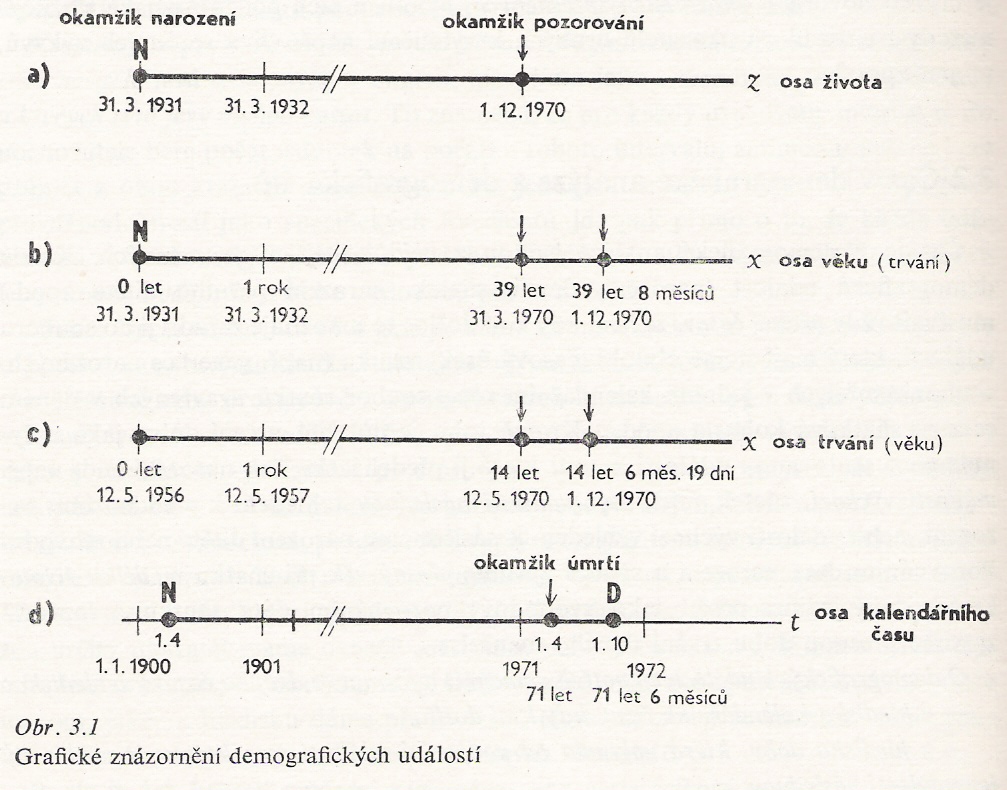 dokončený x přesný věk
Zdroj: Pavlík Z., Rychtaříková J., Šubrtová A. (1986) Základy demografie. Academia, Praha.
kombinace hlediska kalendářního času a trvání (věku):
osa x 	→    kalendářní čas
osa y	→    trvání (věk)
úhlopříčka 	→    čára života / doba trvání
Demografická síť
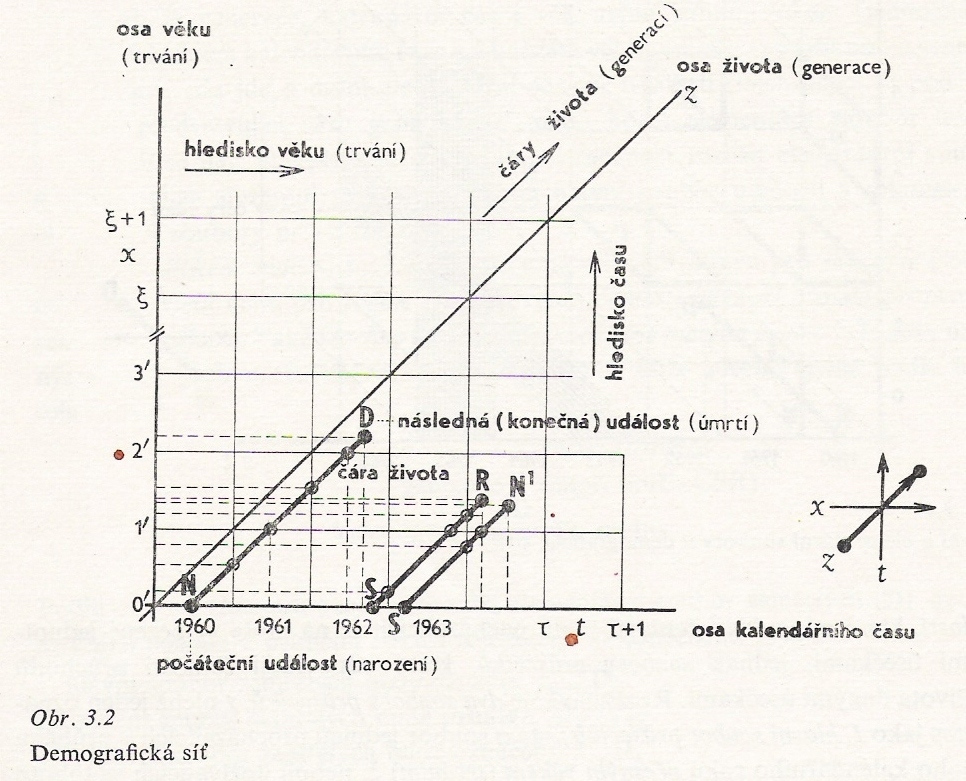 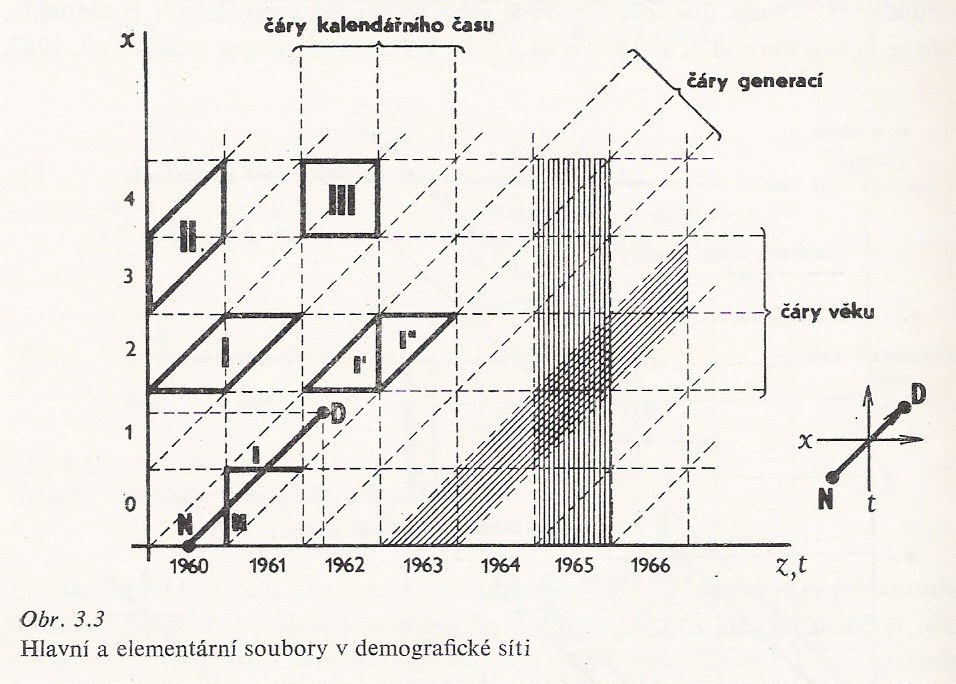 Zdroj: Pavlík Z., Rychtaříková J., Šubrtová A. (1986) Základy demografie. Academia, Praha.
Průchod demografickou sítí
studium průchodu generací a kohort demografickou sítí (rozsah)
longitudinální (generační) přístup:
od počátku (zachycení rušivých událostí)
retrospektiva (selekce – nezachycení rušivých událostí)
transverzální (okamžikový) přístup
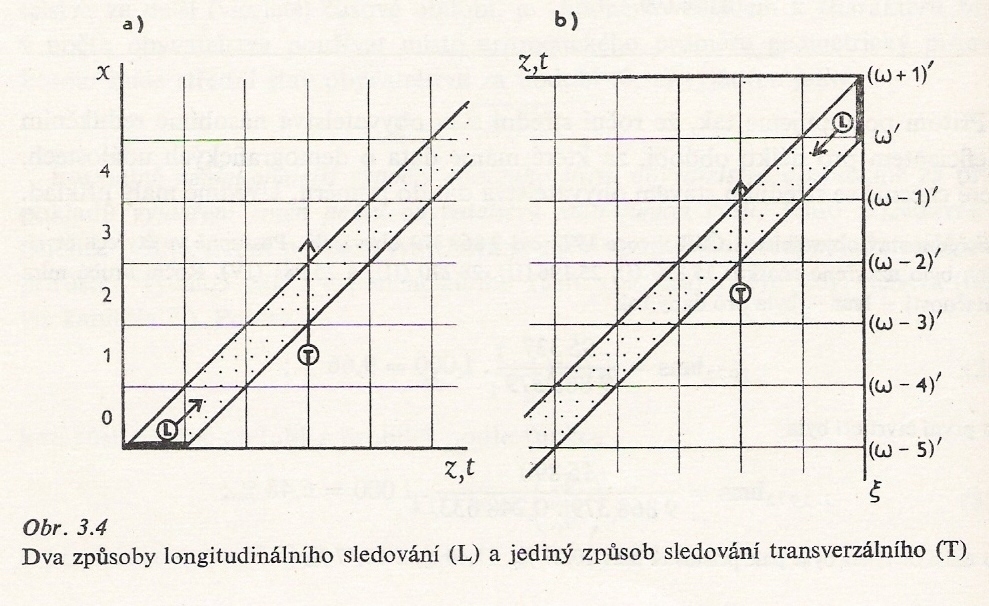 Zdroj: Pavlík Z., Rychtaříková J., Šubrtová A. (1986) Základy demografie. Academia, Praha.